Осень вновь листвой сорит, 
Учебы пробуждение…
Очень важно повторить
Правила 
             дорожного     
                               движения!
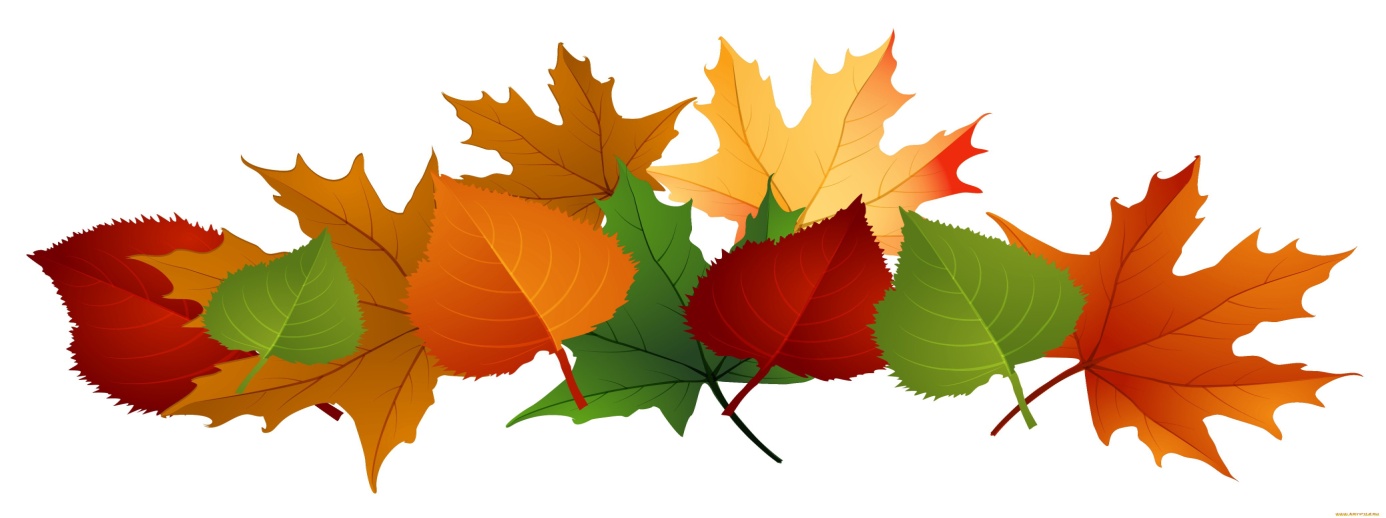 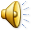 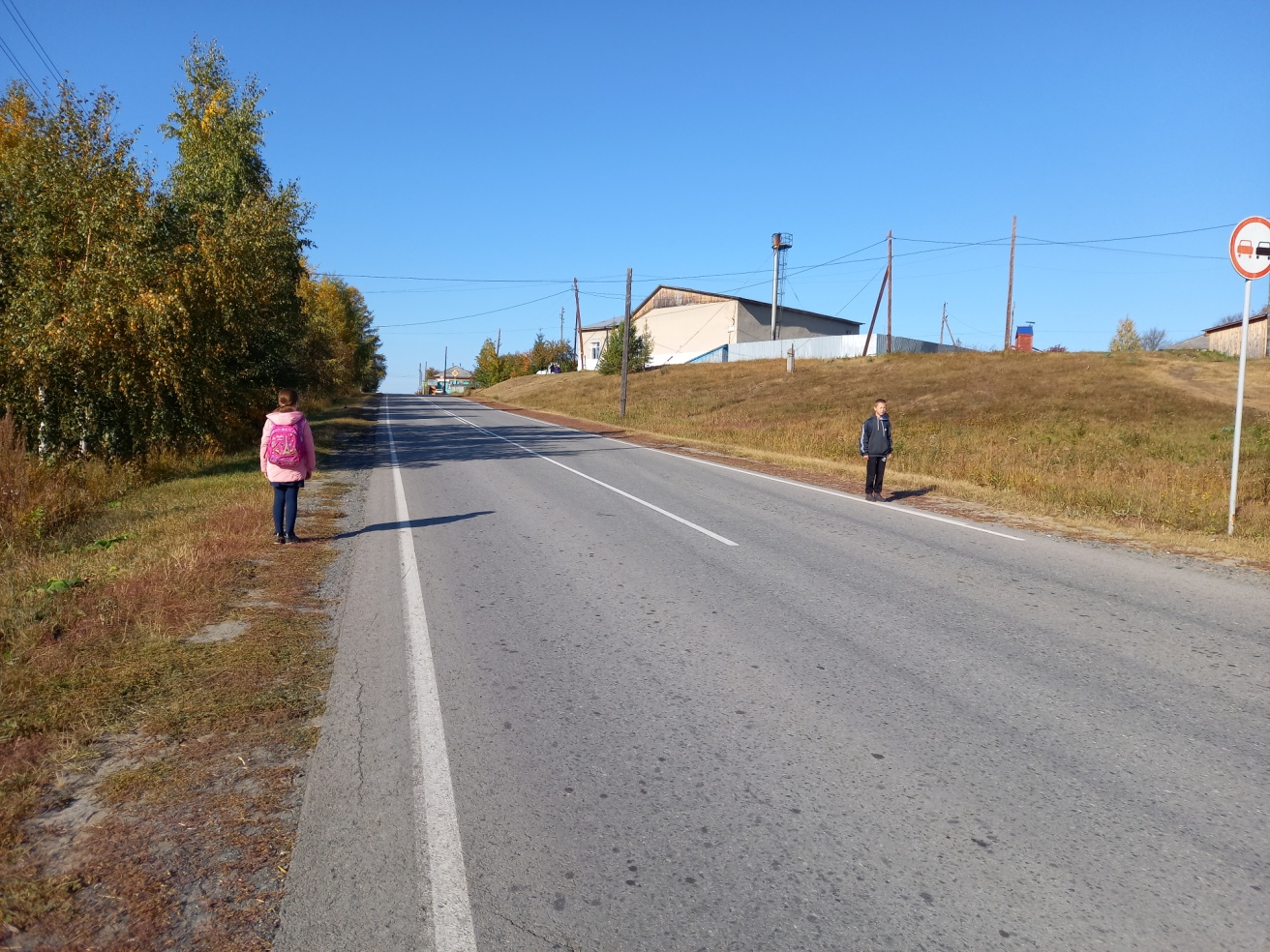 Напоминаем всей стране:
Идти вперед возле дороги
Надо по левой стороне.
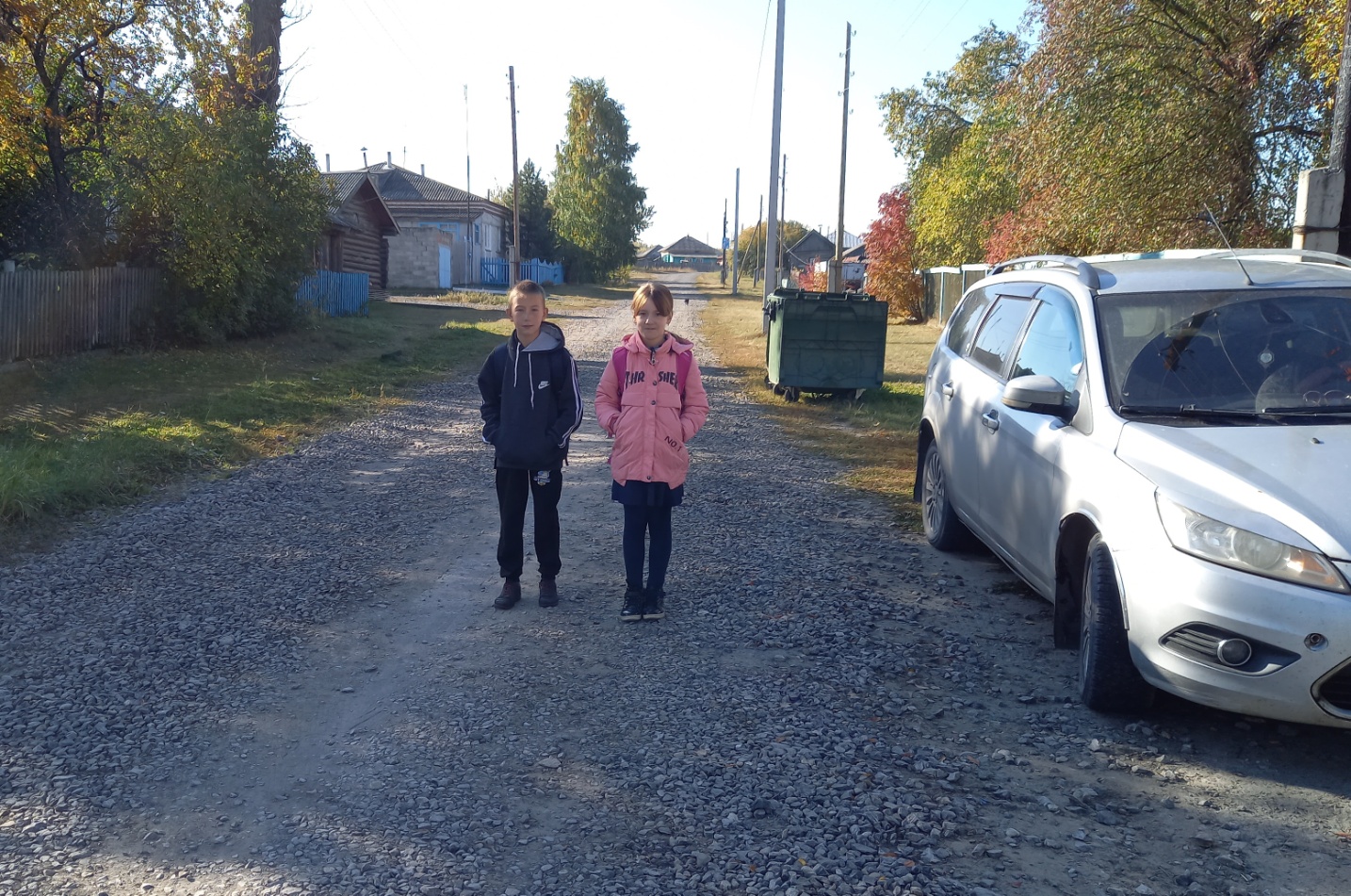 Научитесь обходить транспортные средства,
Чтоб удар не получить от открытой дверцы.
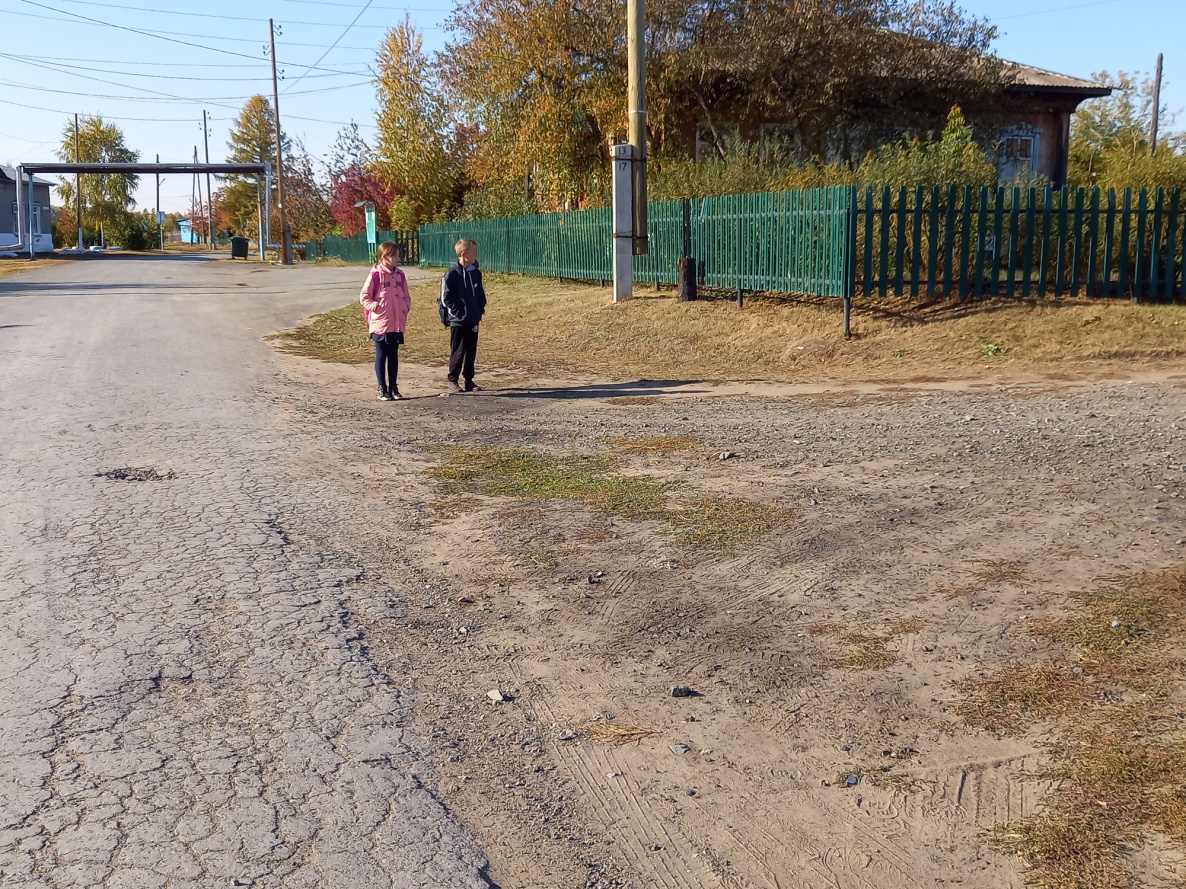 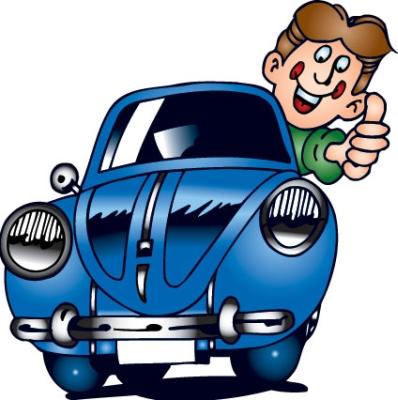 Перед нами поворот.
Прежде чем идти вперед,
Осмотрись по сторонам.
Может ждет опасность там?
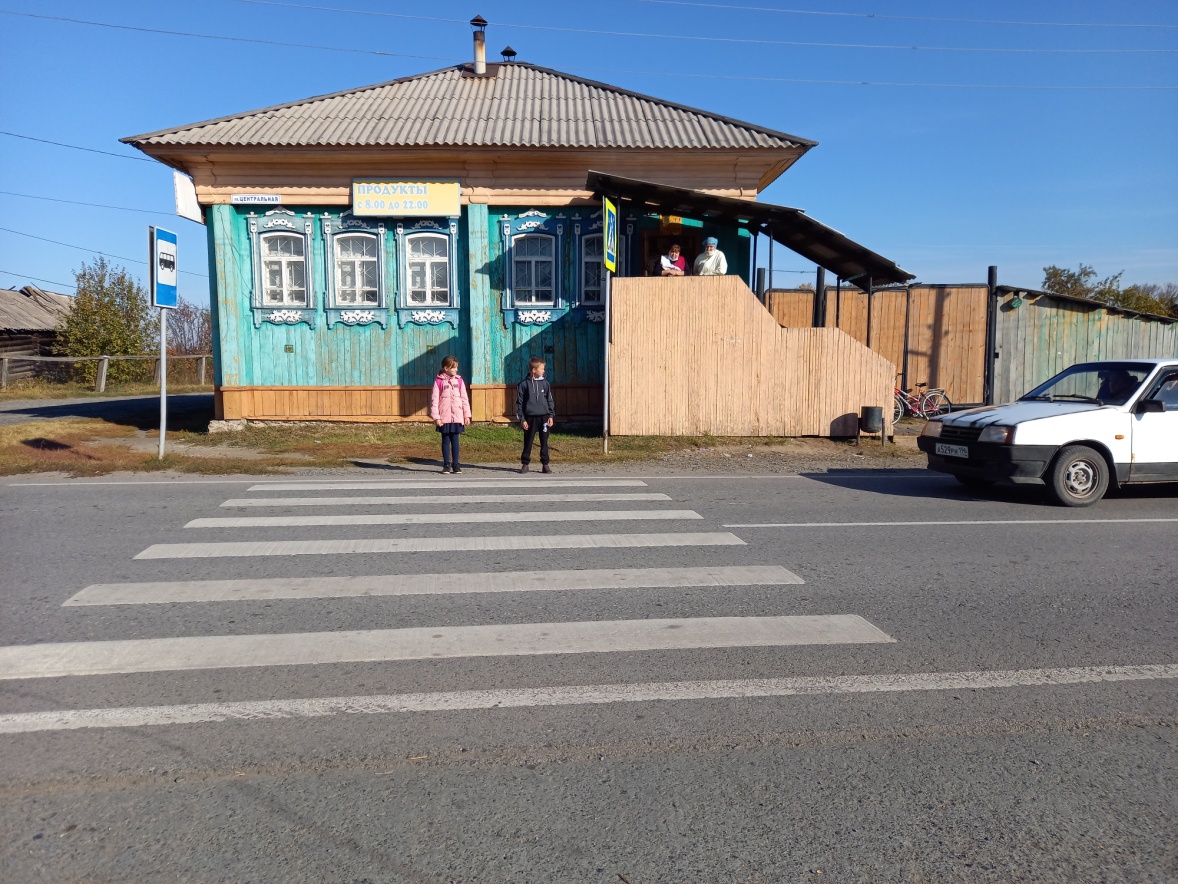 При переходе дороги
Влево сначала гляди.
И, если нет угрозы,
Вперед, пешеход, иди!
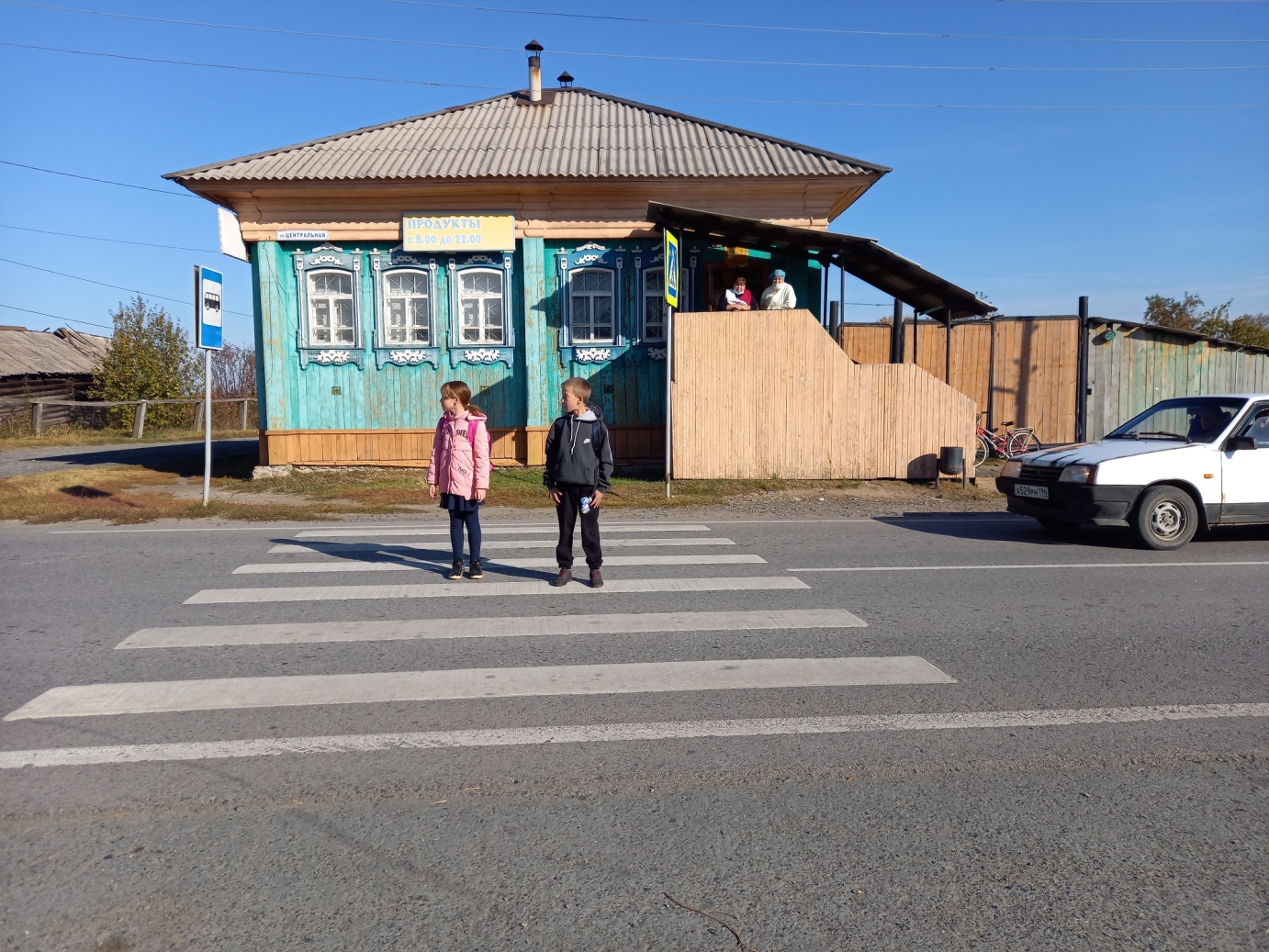 Посреди  пути вправо посмотри.
Нет опасности  –  иди!
Мы у знака в тихом месте
Ждем автобус  дружно  вместе
- - - - - - - - - - - - - - - - - - - - - - -
Чтоб здоровье и жизнь сохранить,
При выходе автобус 
         надо сзади обходить!
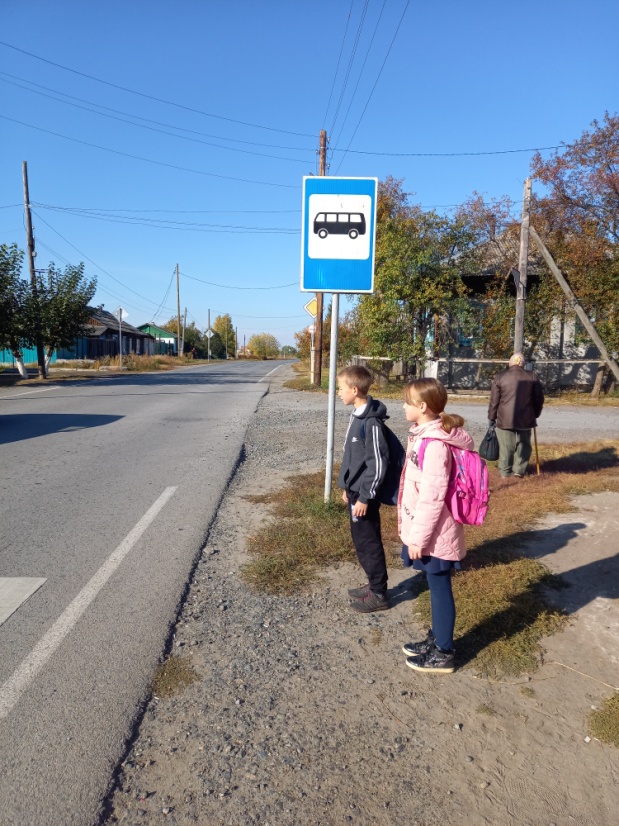 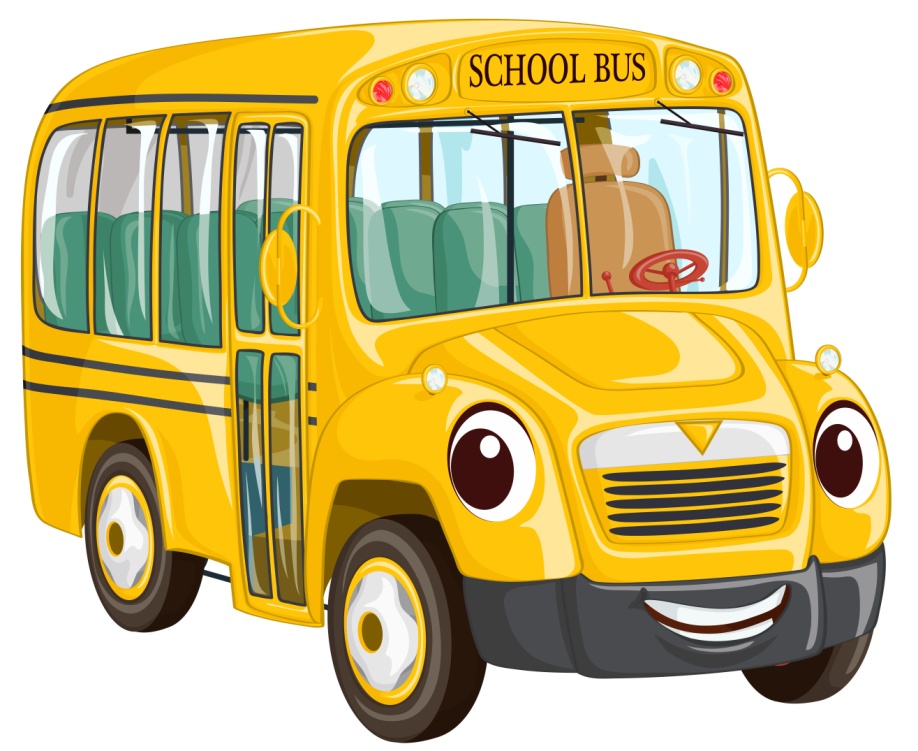 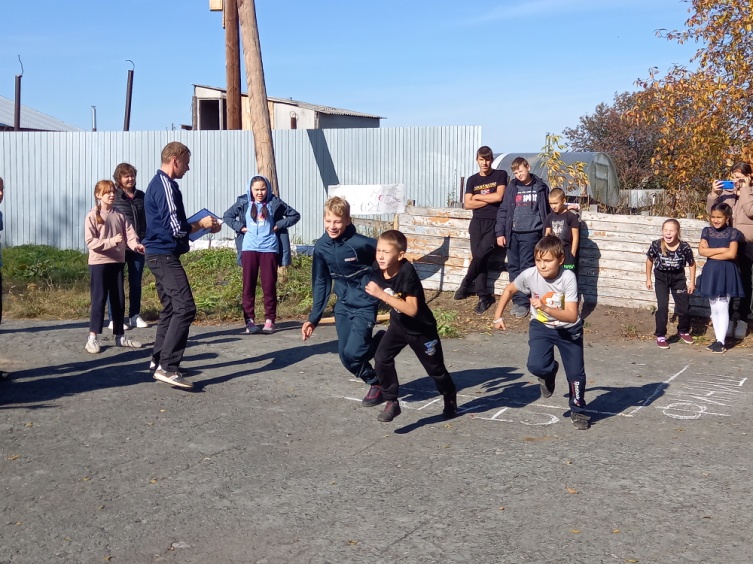 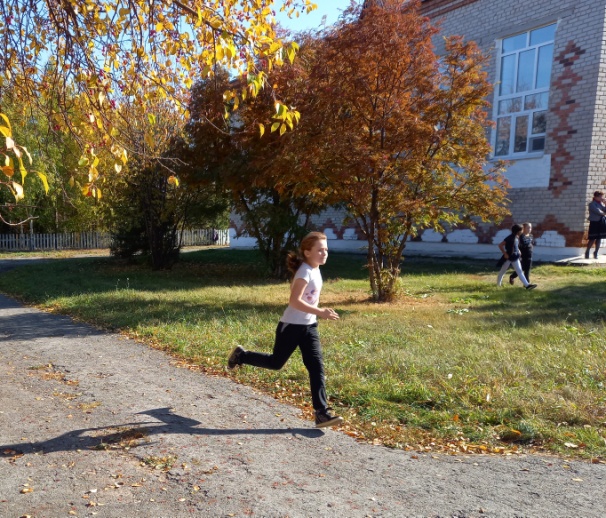 Пусть дорога будет доброй
Каждый день зовет вперед,
Где победы, труд, здоровье
И успехи круглый год!
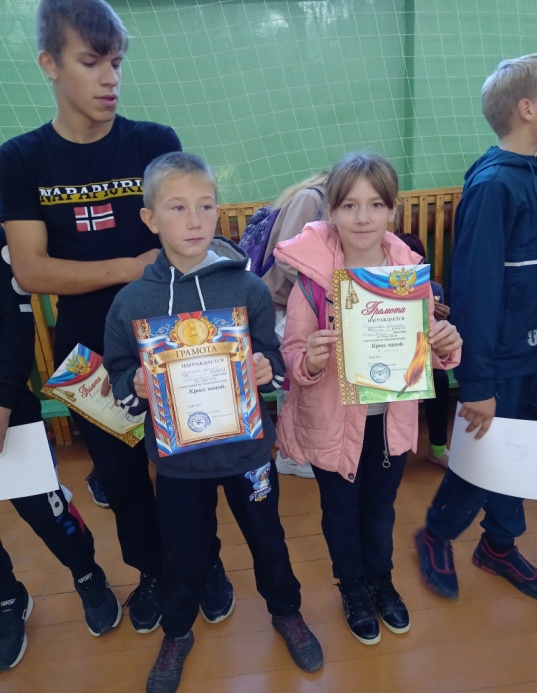 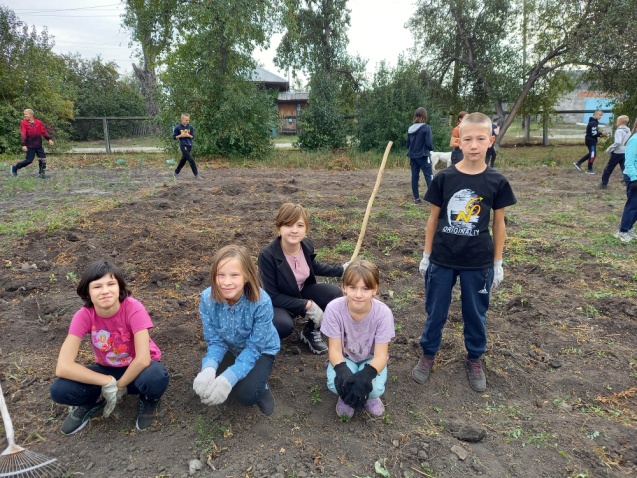 Издание 5класс МКОУ «Мохиревская ООШ» 2021г.